Unit 5: Fresh and Salt Water Systems
Topic 1: A World of Water
Topic 1 – A World of Water 
	Living systems need water to survive. Ecosystems depend on it. The land is changed by it. Industry uses large amounts of it. Climate and weather are determined by it. Our 'blue planet' - as viewed from space -is unique among the planets in our solar system, because 74% of its surface is covered by water. 
	However most of the water on the Earth (about 97%) is saltwater.
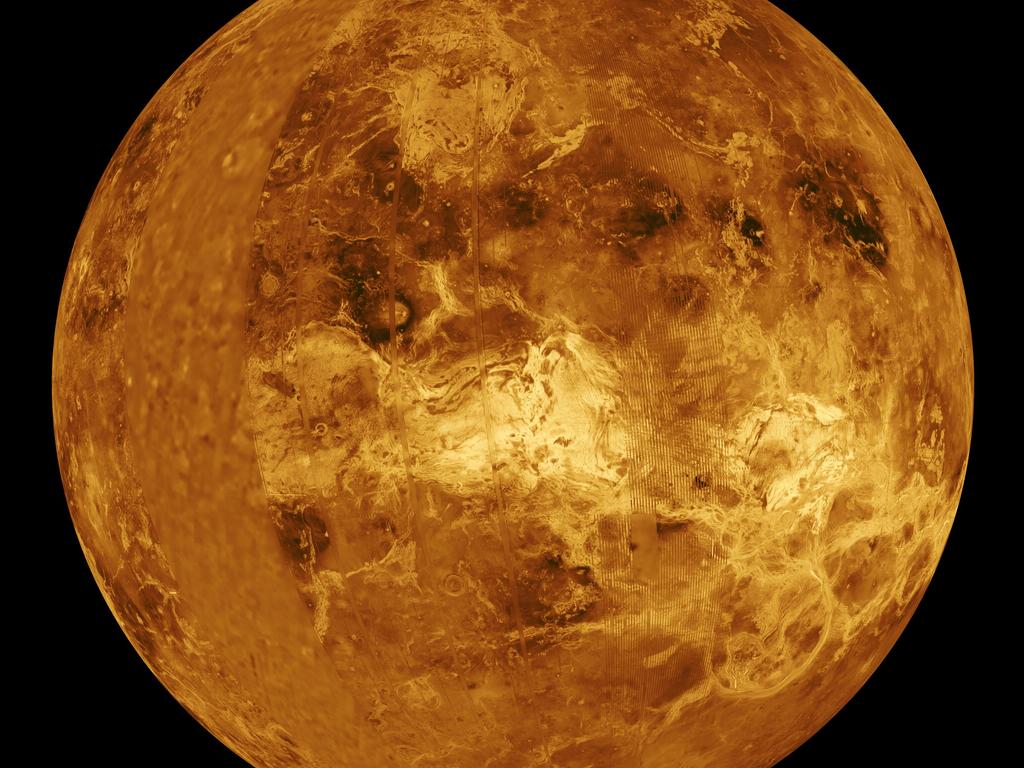 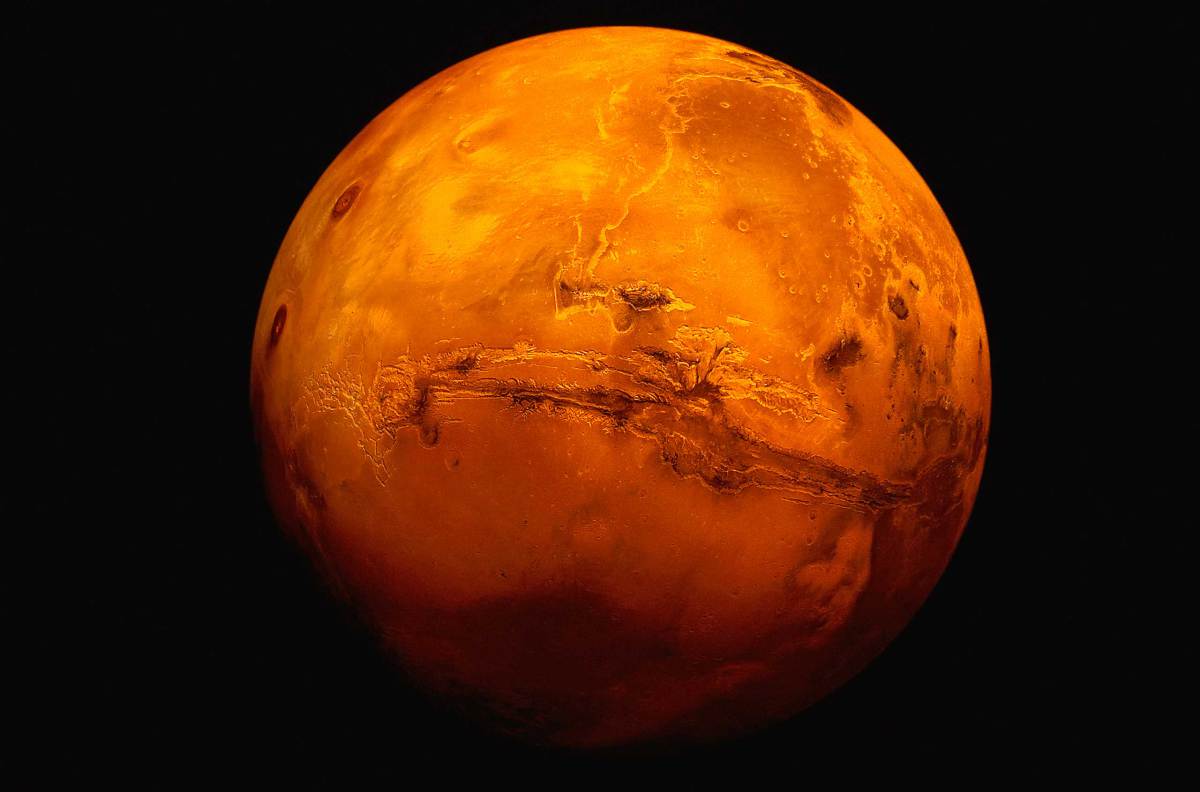 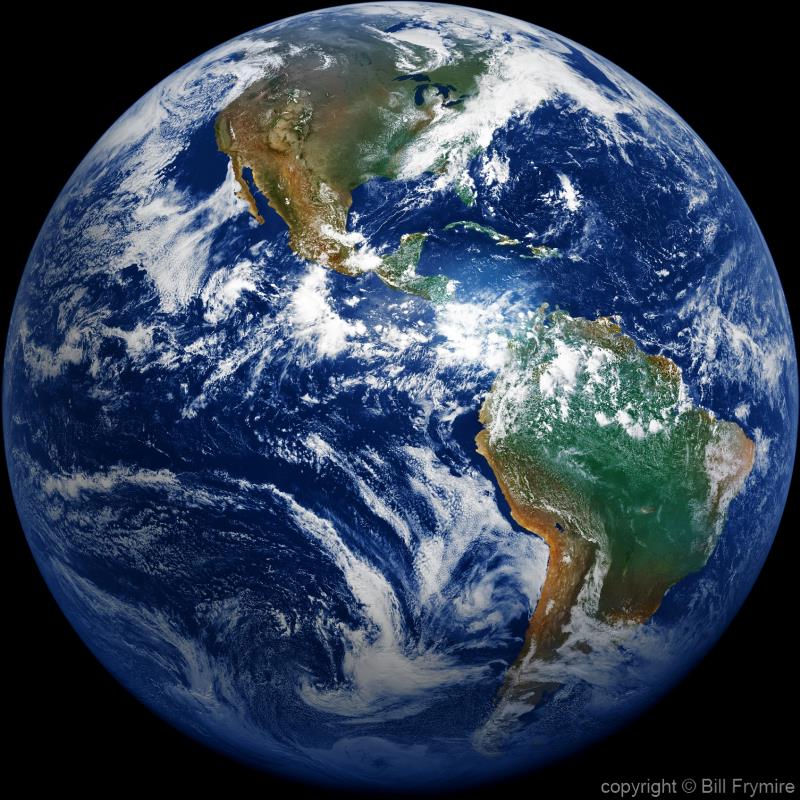 How Do You Depend On Water? 

	Human body cells need water to function. All organisms need water to survive and all organisms have varying amounts of water in their mass; humans 70%, apples 84% and watermelon 98%. The water in your body does not stay constant. You lose water (sweat and elimination of wastes) and you gain water – almost 2.5L per day. Water is vital for survival of all living things.
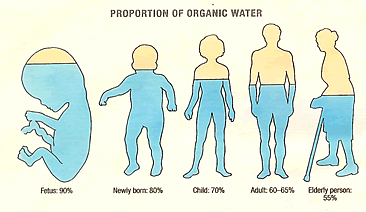 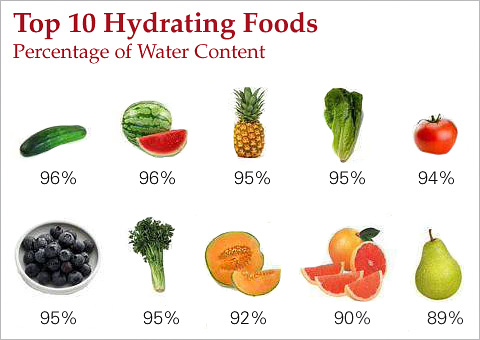 The Major Uses Of Water 

	There are direct (domestic or personal use) and indirect (industrial and agricultural) ways that humans use water. Many indirect uses can have negative effects on Earth's water supply. There are benefits and costs to using water.
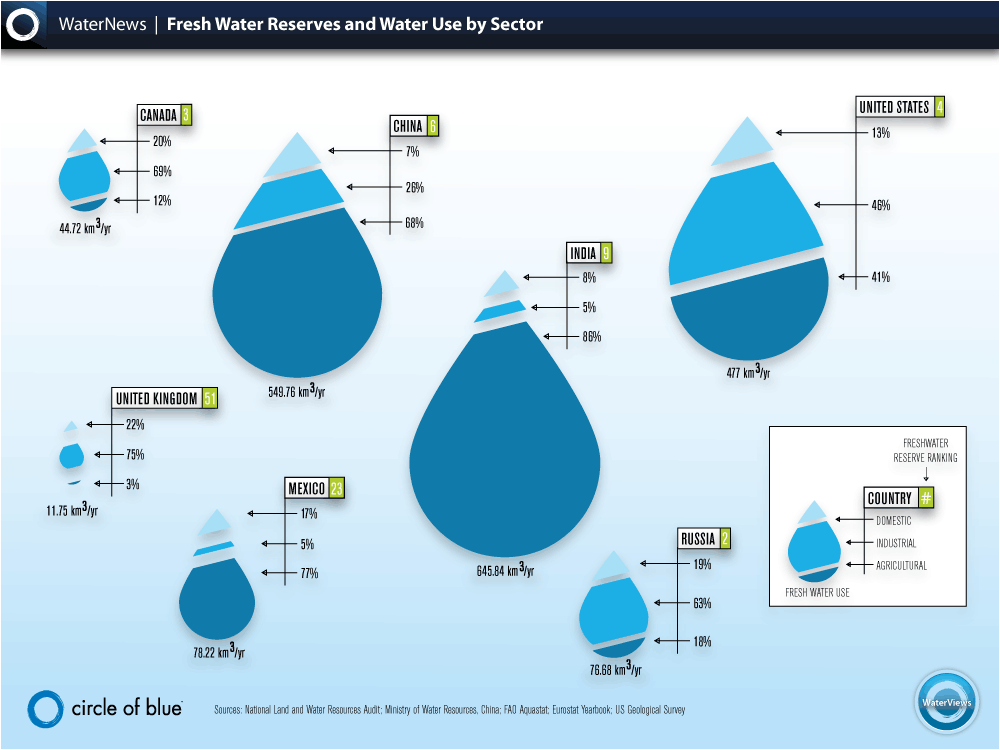 Negative effects may include: 
• Pollution of surface and groundwater 
• Depletion of groundwater supply
Fresh Water Scarcity
https://www.youtube.com/watch?v=otrpxtAmDAk


Ways to save Water (Doc)
https://www.edenproject.com/learn/for-everyone/water-saving-tips
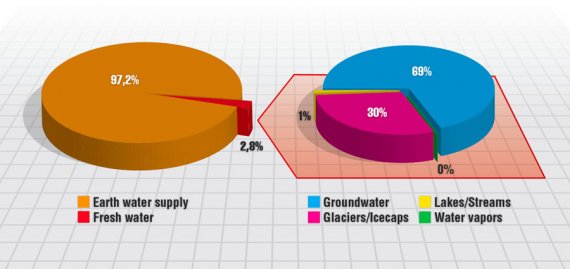 The Water Cycle
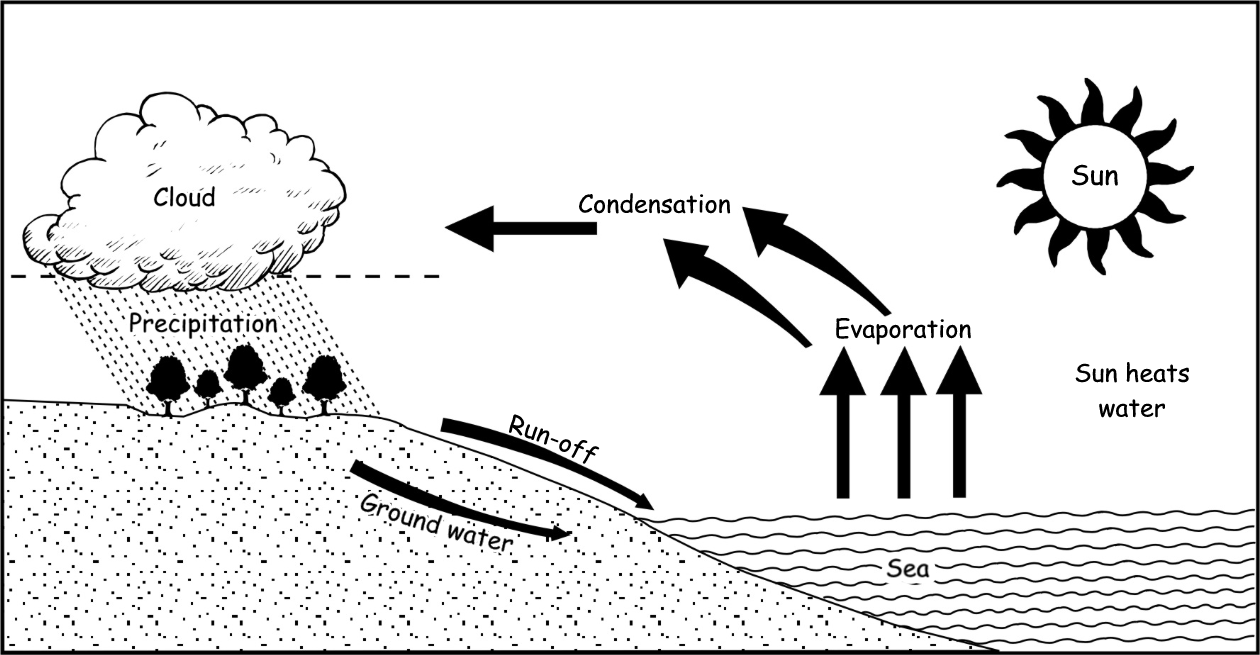 The Distribution of Water On Earth (Water quantity – the amount of water)
Water Enough For All 
Water quality – the characteristics that make water suitable or unsuitable for different uses 
Four countries (Brazil 18%, Canada 9%, China 9%, and United States 8%) hold nearly half of the Earth’s renewable supply of freshwater. 
https://www.youtube.com/watch?v=HXERoRyAPbQ
Planet Earth Video: Fresh Water